Thematic review
Purpose of a thematic review

What we did

Why we looked at immigration services
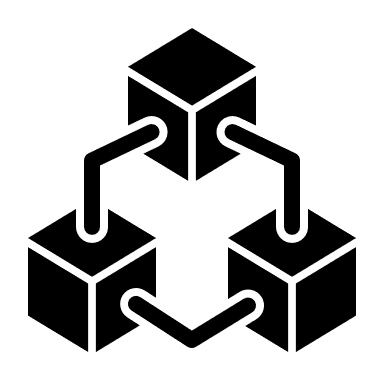 www.sra.org.uk/immigration-thematic
Focus of our review and findings
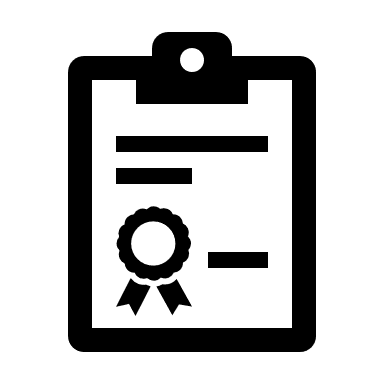 The quality of services provided

Supervision and training

Complaints
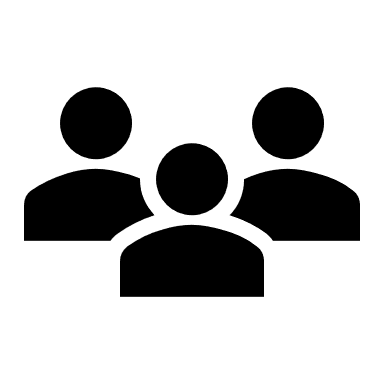 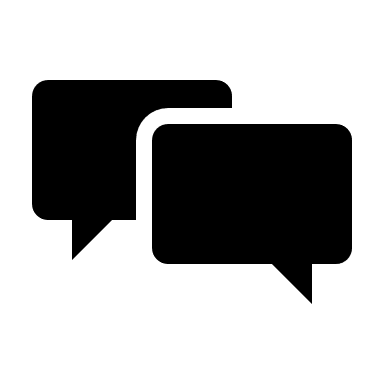 www.sra.org.uk/immigration-thematic
Further information and resources
Thematic report including checklists and case study
Guidance 
Immigration work 
Effective supervision
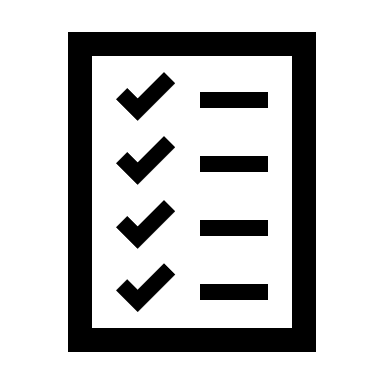 www.sra.org.uk/immigration-thematic
Guidance on effective supervision
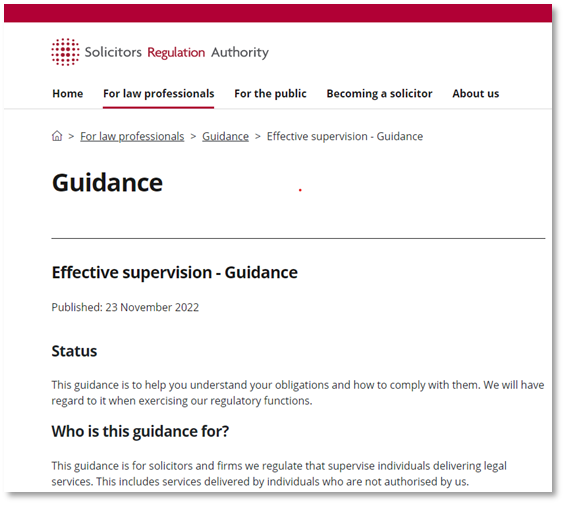 Risk-based approach
Direct contact – for clear oversight, support and assurance
Ensuring arrangements are effective
www.sra.org.uk/supervision-guidance
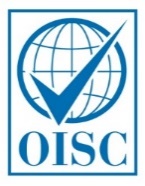 OISC RegulationSupervision & Regulatory Compliance   January 2023
www.oisc.gov.uk
OISC supervision
Supervision of trainee advisers and regulated advisers:

Allows work to be conducted one level above current authorisation

Must be authorised by the OISC 
- application form including trainee and supervisor details 
supervision plan to be submitted for approval

Individual supervisor - at least two years’ recent and continuous relevant experience of immigration and asylum casework
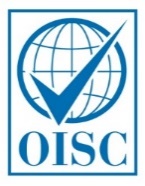 [Speaker Notes: Trainee advisers -  those not yet regulated at all and regulated advisers working up one level 

Supervision plan to include:
The arrangements which have been made to ensure that Individual Supervisors are adequately trained or have the necessary experience; 
The percentage of their time that they will devote to supervision; 
The frequency with which they will meet with their supervisee(s) to discuss their cases and the findings of files reviewed;
To what extent, if at all, supervision will change over time and the intended duration of each particular supervision arrangement; and e) If the Individual Supervisor and the supervisee are not co-located, how the supervision arrangements will accommodate this. 

Review of files: Individual Supervisor must review some of each of their supervisee’s client files every month. The OISC recommends that at least three separate file reviews per supervised person are conducted each month]
OISC supervision
Individual Supervisor must be readily accessible to their supervisees

Requirement to review some of the supervisee’s client files each month

Requirement to maintain a log book related to supervision, records of feedback given and any action required by the supervisee

Expectation for supervisee to apply for registration after 12 months
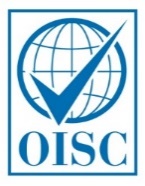 [Speaker Notes: Trainee advisers -  those not yet regulated at all and regulated advisers working up one level 

Supervision plan to include:
The arrangements which have been made to ensure that Individual Supervisors are adequately trained or have the necessary experience; 
The percentage of their time that they will devote to supervision; 
The frequency with which they will meet with their supervisee(s) to discuss their cases and the findings of files reviewed;
To what extent, if at all, supervision will change over time and the intended duration of each particular supervision arrangement; and e) If the Individual Supervisor and the supervisee are not co-located, how the supervision arrangements will accommodate this. 

Review of files: Individual Supervisor must review some of each of their supervisee’s client files every month. The OISC recommends that at least three separate file reviews per supervised person are conducted each month]
Regulatory Compliance
Audit & Complaint Findings 

Areas most commonly identified of concern:

Diligence in client care 
Poor record keeping
Competence (failure to keep up to date) linked to underinvestment in CPD
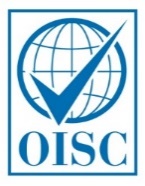 [Speaker Notes: For regulated firms the OISC main tools for checking regulatory compliance are audits (premise, remote and thematic) and complaints. 


CPD records and action logs are checked at audits and may be requested following a complaint.]
Client care
Requirement to issue prospective clients with a client care letter (Code 23) take reasonable steps to ensure the client understands the letter and agrees to it (Code 24) and prescription about contents of this letter (Code 26) - client details, immigration history, current immigration status, immigration instructions, immigration advice, agreed action and confirmation of fees estimated or agreed.
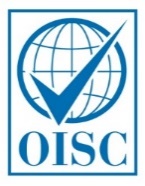 Client care
Most organisations are found to issue a client care letter but areas of weakness include:

Lack of detail about the clients circumstances

Taking insufficient instructions  

Lack of clarity on what initial advice is given

Use of templates that do not sufficiently pertain to the individual circumstances

Insufficient discussion of merits 

Failure to ensure the client understands the letter
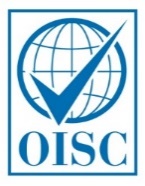 Client care & poor record keeping
Requirement to keep clients informed as their matter progresses (Codes 29- 33) and issue the client with a closing statement (Code 46) 

Requirement to have and maintain an adequate record of all interactions with clients and prospective clients (Code 53) 

Requirement to issue written receipts for money taken and keep accurate accounts and records of transactions (Code 68)
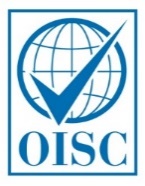 Client care & poor record keeping
Poor quality attendance notes and/or an ineffective case management system resulting in inability to evidence compliance with Codes 29-33

Closure letters issued without sufficient detail regarding the clients documents or the final financial statement 

Financial records are unclear - lack of invoice and receipts
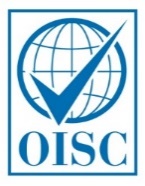 Competence and CPD
Requirement to act competently and maintain competence (Codes 5 & 6). To act only with the level of authorisations (Code 4), not permit themselves to be used in any deception, or abuse UK immigration procedure  (Code 14)
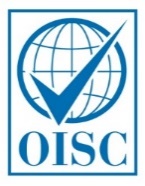 [Speaker Notes: Failure to consider the most appropriate route given the client circumstances and explain carefully the requirements of this route to the client  -  pursuing routes that cannot be achieved
Failure to sufficiently address with the client or in representations to the Home Office, deficiencies in the client’s application or documentation -  for example missed deadlines 
Use of template cover letters that have been poorly applied 
Failure to properly navigate the rules in complex areas where there may be exceptions to exceptions (Appendix EU)
Underinvestment in appropriate CPD and identifying areas which need constant review]
Competence and CPD
Failure to consider the most appropriate route and explain carefully the requirements of this route to the client  

Failure to sufficiently address deficiencies in the client’s application or documentation 

Use of template cover letters that have been poorly applied

Failure to properly navigate the rules in complex areas 

Under-investment in appropriate CPD
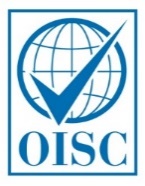 [Speaker Notes: Failure to consider the most appropriate route given the client circumstances and explain carefully the requirements of this route to the client  -  pursuing routes that cannot be achieved
Failure to sufficiently address with the client or in representations to the Home Office, deficiencies in the client’s application or documentation -  for example missed deadlines 
Use of template cover letters that have been poorly applied 
Failure to properly navigate the rules in complex areas where there may be exceptions to exceptions (Appendix EU)
Underinvestment in appropriate CPD and identifying areas which need constant review]
SRA Immigration guidance
22 February 2023
Julie Moktadir
Partner, Stone King LLP
Quality of services provided
Supervision
Complaints